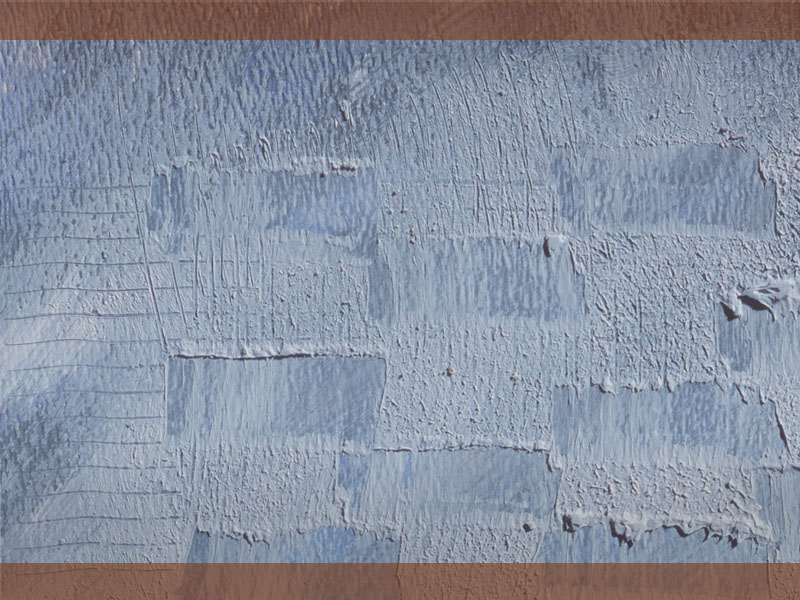 Самые необычные церкви мира
Annunciation Greek Orthodox Church, (Milwaukee, WI, USA)
Bruder Klaus Chapel (Mechernich, southern Germany)
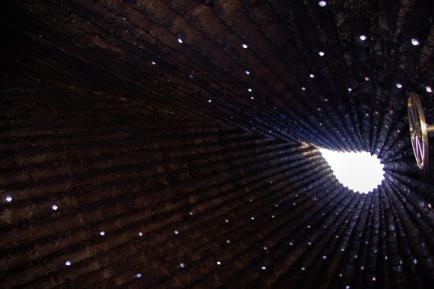 Cathedral of Maringa (Parana, Brazil)
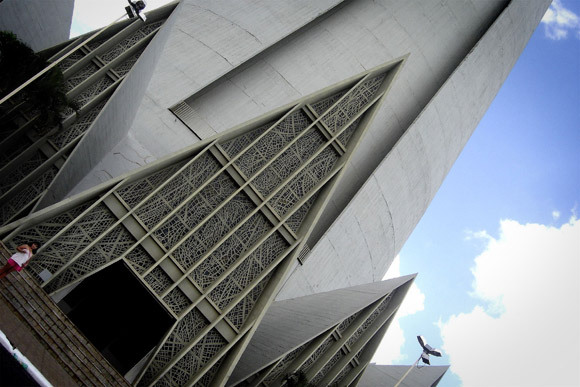 Catholic Church (Uruguay)
Chapel in the Rock (Arizona, USA)
Church in a Hill(Luxembourg)
Church of St. George(Lalibela, Ethiopia)
Church of St. George(Lalibela, Ethiopia)
Church with an A (Madrid, Spain)
Device to Root Out Evil (Calgary, AB, Canada
The Felsenkirche a.k.a. Church of the Rock, (Idar-Oberstein, Germany).
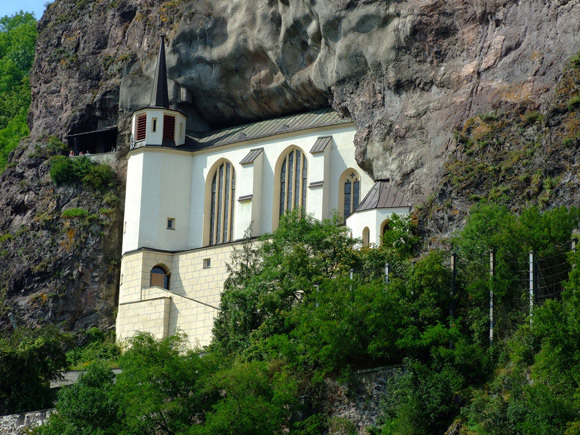 The Wireman Chapel at Eckerd College (St. Petersburg, Florida, USA)
Grundtvig’s Church, (Copenhagen, Denmark)
Pilgrimage Church(Neviges, Germany)
Saint-Michel d’Aiguilhe chapel (Le Puy-en-Velay, France)
Trendsetters Church (Phoenix, AZ, USA)
Кристаллический собор, США. Протестантская церковь в калифорнийском городе Гарден-Гров почти целиком сделана из стекла, а по форме напоминает четырехконечный кристалл. В процессе строительства было использовано около 12 тысяч стекол, а внутри установлен самый большой в мире орган, насчитывающий 16 тысяч труб
Jubilee, Италия. Еще одна церковь, не вписывающаяся ни в какие каноны, находится в Риме. Ее создатель, Ричард Мейер не постеснялся назвать ее «гордостью Рима» и «проектом тысячелетия». Форма здания имеет религиозный подтекст. Три параллельно расположенные дуги символизируют собой Святую Троицу, а гладкая зеркальная поверхность перед храмом должна напоминать о воде, являющейся важной частью обряда крещения.
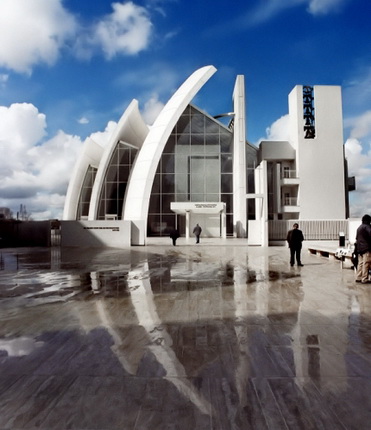 Кафедральный собор, Бразилия. Строительство необычного храма в столице Бразилии было завершено в 1970 году. Автор проекта, Оскар Неймер, создал сооружение, состоящие из ассиметричных гиперболических коллон, весящих 90 тонн каждая. Форма церкви символизирует руки, поднимающиеся к небесам, к Богу. Говорят, что прототипом храма послужил ливерпульский римско-католический собор Метрополитан.
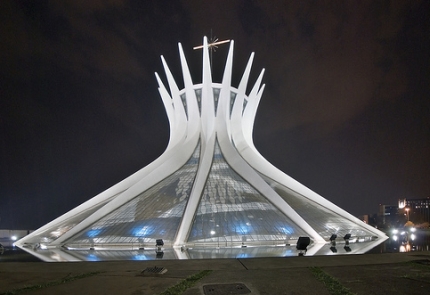 Paraportiani, Греция. Расположенная на острове Миконос церковь была построена в 1425 году на месте бокового выхода из средневековой крепости. Выход по-гречески звучит как «парапорти», поэтому церковь и получила название Парапортиани. Храм состоит из 4 часовен на нижнем уровне и одной наверху. Часть здания была возведена в 1425 году, остальное достроено в XVI-XVII веках.
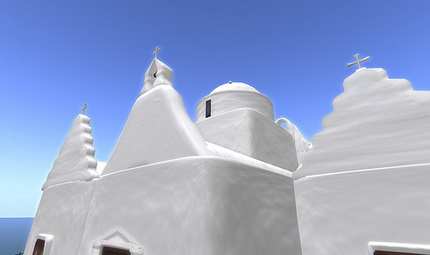